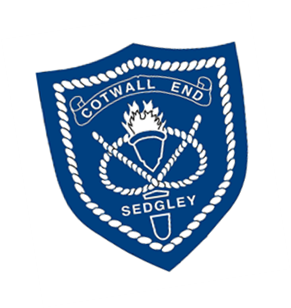 5 Ways to Well-being
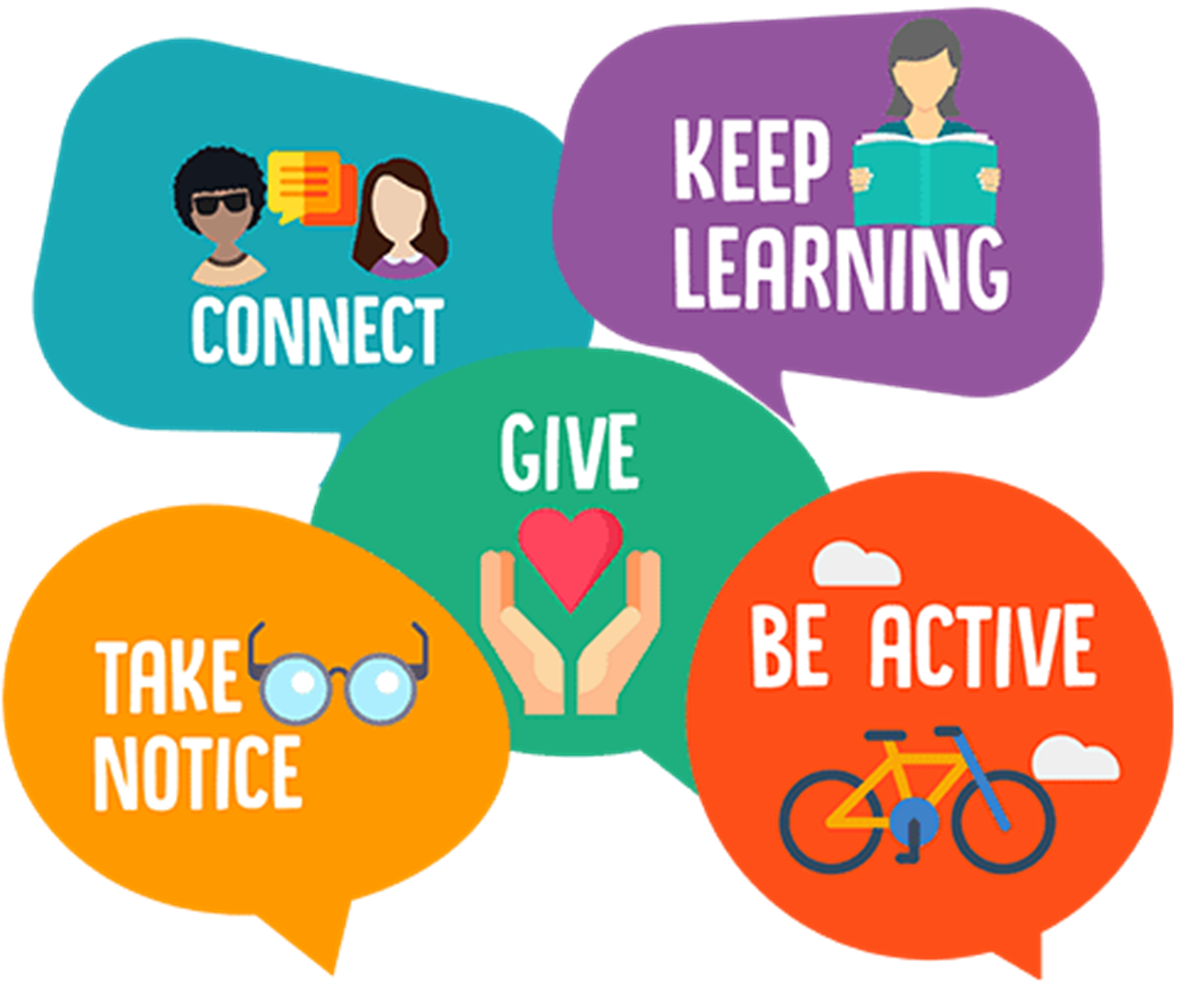 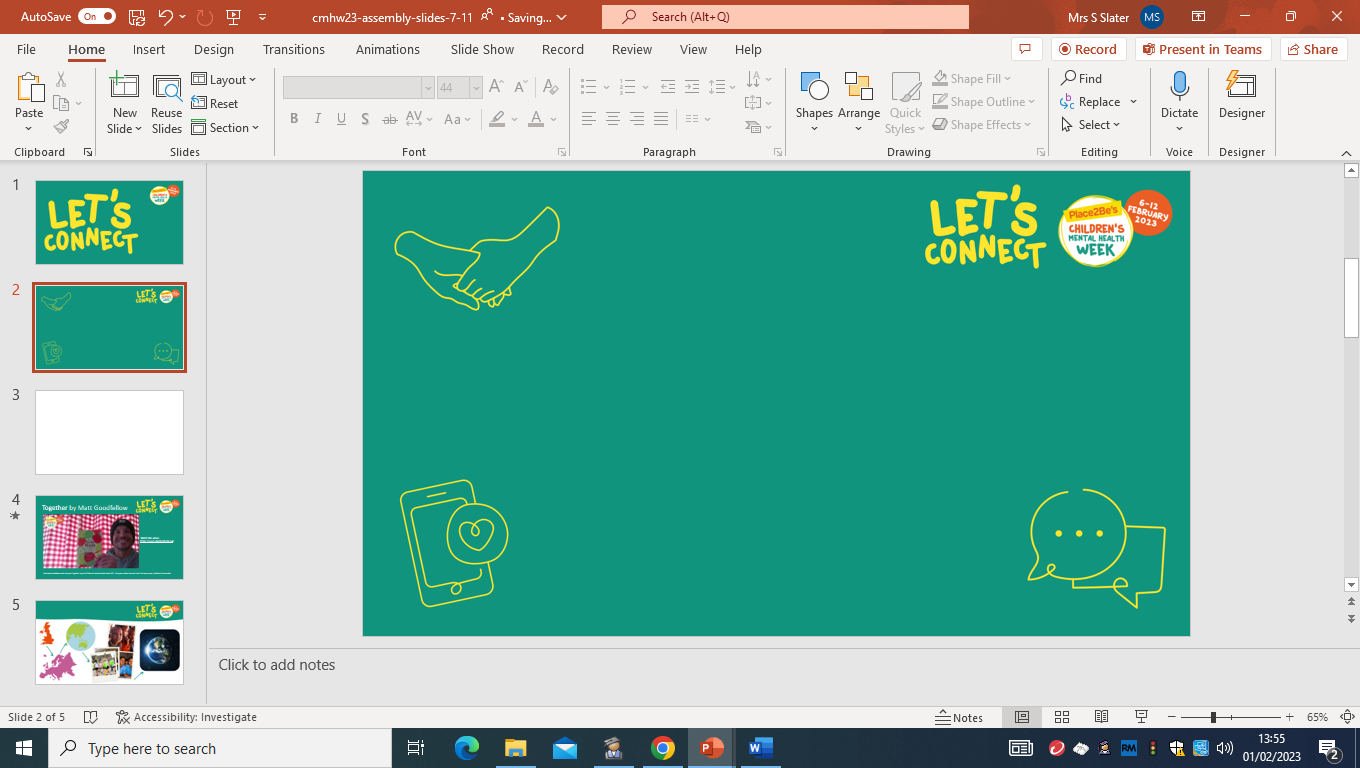 Why are we all wearing our clothes inside out today?
How are you feeling today? Can you identify different emotions
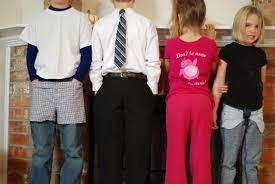 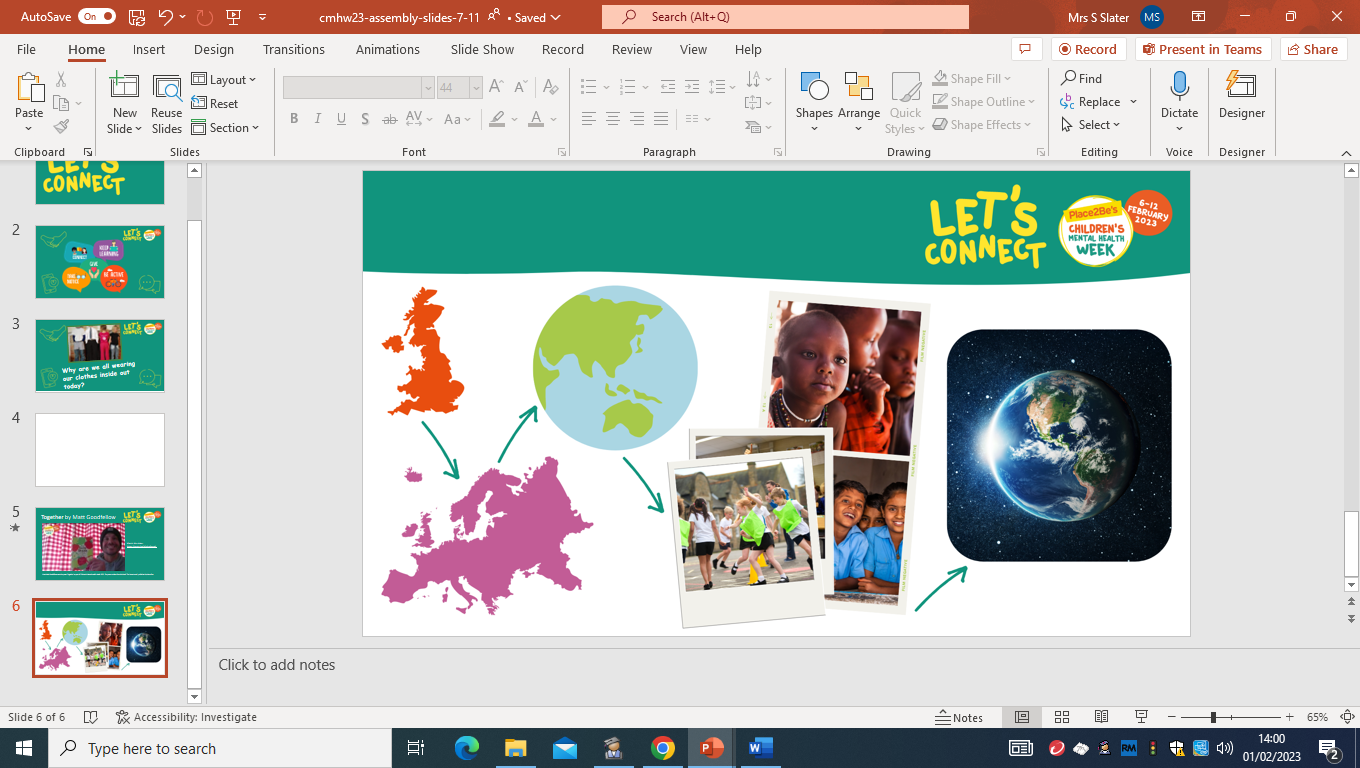 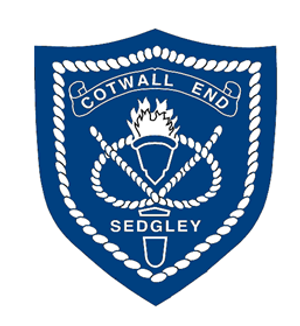 How are we celebrating Children’s Mental Health Week at Cotwall End?
Inside Out Day!
Art afternoon – art competition
Bracelets- £1 – profits to Young Minds
Citizenship Assembly
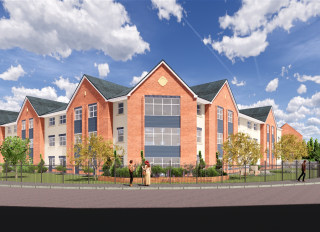 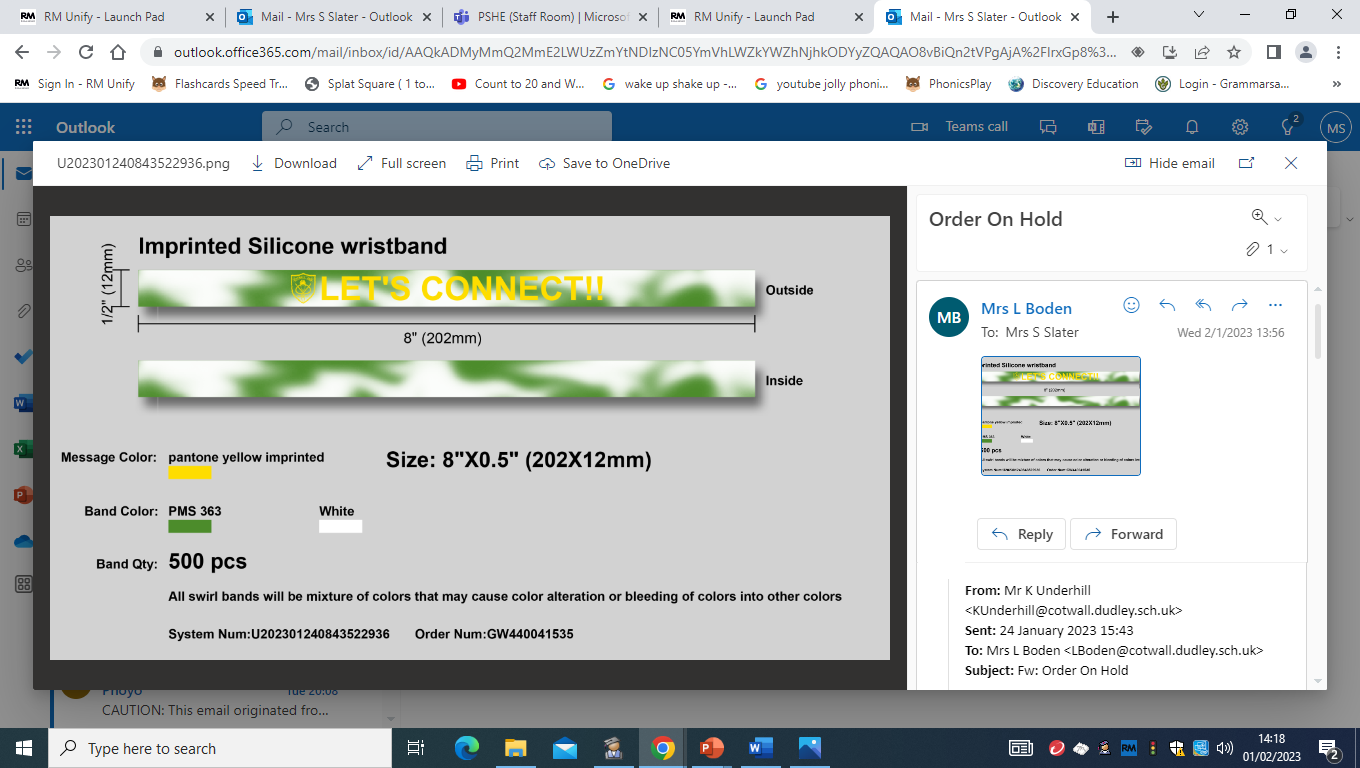 Together by Matt Goodfellow
Watch this video: https://youtu.be/bOsbofgusak.
Poet Matt Goodfellow reads his poem 'Together' as part of Children's Mental Health Week 2023. This poem is taken from the book 'The Same Inside', published by Macmillan.